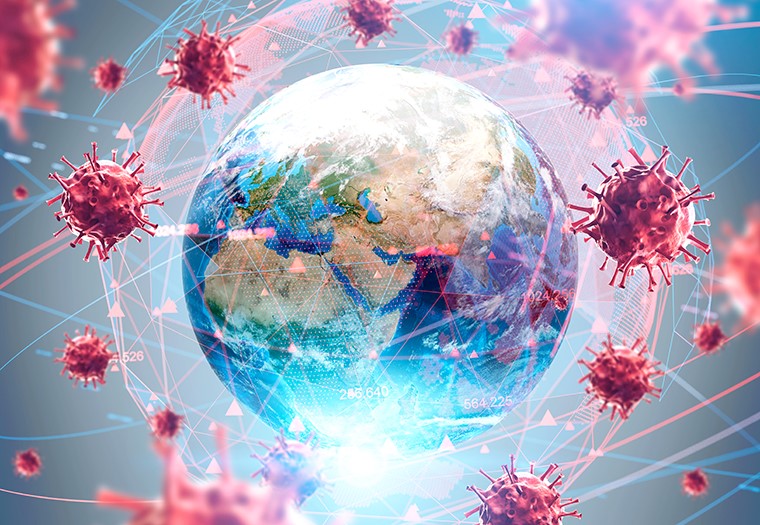 KVIZ
TEMA:KORONA VIRUS
EDUKATIVNO-ZABAVNI KVIZ
Učenik: Gabrijel Barbarić 9.b 2019/20
Službeni naziv za korona virus je:
COVID-19
SARS
KINESKA GRIPA
TOČNO
COVID-19: To je službeni naziv bolesti uzrokovane koronavirusom SARS-CoV-2. COVID-19 je skraćeno od COronaVIrus Disease-19.
NETOČNO
2. Korona virus se prvo pojavio u:
Gornjim Hamzićima- BiH
Opatija-Hrvatska 
Wuhan-Kina
TOČNO
Wuhan (kineski: 武汉市, pinyin: Wuhàn Shì) je jedan od najvećih kineskih gradova i glavni grad pokrajine Hubei. Wuhan je metropolitansko područje koja se sastoji od 3 ujedinjena grada (Wuchang, Hankou i Hanyang). To je jedan od najznačajnijih centara srednje Kine i najveća luka na rijeci Jangce.
NETOČNO
3.Na kojoj internetskoj stranici možemo saznati sve novosti o korona virusu i savjete o tome kako se zaštiti od te bolesti?
Stranica svjetske zdravstvene organizacije (www.who.int )
Stranica Jutarnjeg Lista(www.jutarnji.hr)
Stranica PlayStation-a (https://www.playstation.com/en-us/)
TOČNO
Tako je, sve o korona virusu možete pronaći na internetskoj stranici svjetske zdravstvene organizacije. Link stranice je www.who.int .
NETOČNO
4.Koja je zemlja prva po broju zaraženih u Europi?
Španjolska
San Marino 
Italija
TOČNO
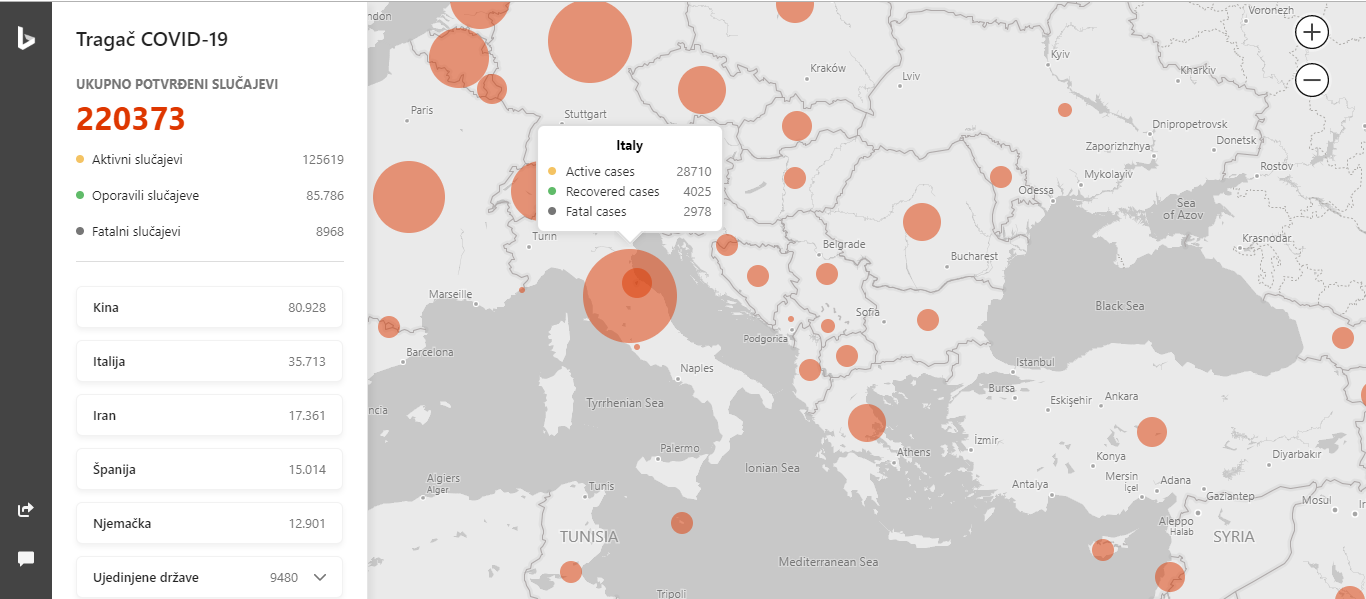 Točno, Italija je prva u Europi i druga u svijetu po broju zaraženih. Aktivno zaraženih je 28710 , oporavljenih 4025 te umrlih 2978(19.3.2020.)
NETOČNO
5.Je li otkriven lijek za korona virus?
Ne
Da
Da,ali nije ušao u uporabu
TOČNO
Nažalost, lijek za korona virus još nije otkriven/napravljen,ali su u tijeku istraživanja.
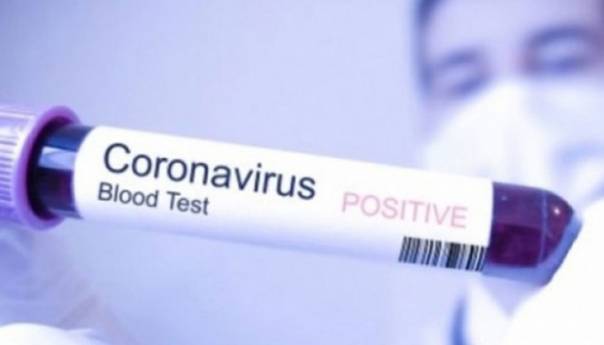 NETOČNO
6.Što možemo učiniti kako bi smanjili rizik od oboljenja korona virusom?
Kupiti 50kg brašna i 25 litara te 8 velikih paketa toalet papira
Ostati kući,nositi zaštitnu masku i često prati ruke
Širiti paniku
TOČNO
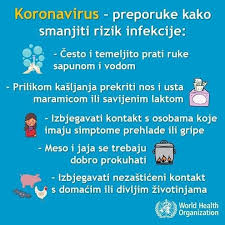 NETOČNO
7.Što je još poželjno koristiti u cilju bolje zaštite od korona virusa?
Dezinfekcijsko sredstvo za ruke 
Sok od borovnice 
Cjepivo protiv gripe
TOČNO
Također,perite i dezinficirajte ruke i kad prođe korona virus-kroz cijelu godinu.
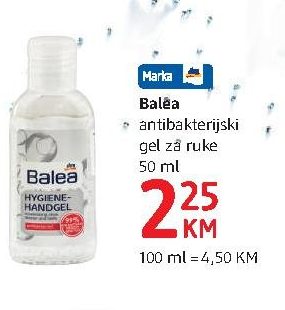 NETOČNO
8.Koje osobe češće oboljevaju od korona virusa?
Djeca od 1-10 godina
Muškarci od 20-25 godina
Starije osobe slabijeg imunološkog sustava
TOČNO
Starije osobe i osobe slabijeg imunološkog sustava više/češće obolijevaju od ovog virusa. Djeca od 0-9 godina života skoro nikako ne obolijevaju , te sve osobe do 25 godina imaju jako male šanse da obole.
NETOČNO
9.Koliko je trenutno zaraženih u BiH?
Više od 1000
43
97
Napomena:podatak je uzet sa stranice svjetske zdravstvene organizacije 19.3.2020., kroz vrijeme će se broj vjerojatno mijenjati.
TOČNO
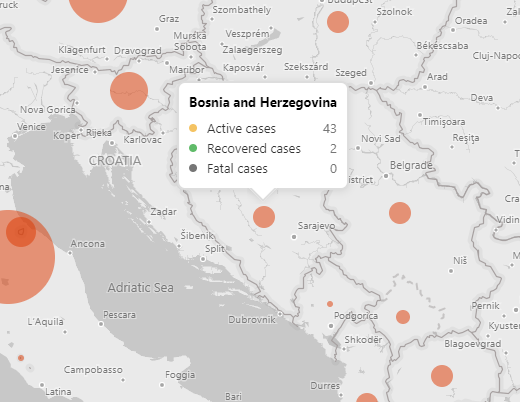 U BiH je trenutačno(19.3.2020.) zaraženo 43 osobe,dvoje ih se oporavilo i nasreću nema umrlih.
NETOČNO
10.Koliko je dosad izliječenih slučajeva u Hrvatskoj?
5
99
Još uvijek nema izliječenih
Napomena:podatak je uzet sa stranice svjetske zdravstvene organizacije 19.3.2020., kroz vrijeme će se broj vjerojatno mijenjati.
TOČNO
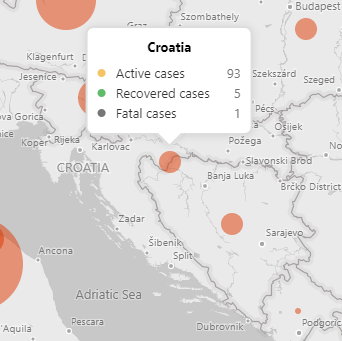 Tako je, u Hrvatskoj je izliječeno 5 slučajeva, trenutno ih je zaraženo 93 a nažalost jedna je osoba preminula.
NETOČNO
11.Koliko je ljudi u svijetu zasad oboljelo od korona virusa?
Oko 220373
Oko 50 132
Oko 334 567
NAPOMENA: Podatak je preuzet sa stranice svjetske zdravstvene organizacije 19.3.2020. . U podatak spadaju i svi koji su oboljeli te preboljeli bolest, oni koji su umrli i svi koji su trenutačno bolesni!
TOČNO
Svake minute se aužurira broj oboljelih,ovo je trenutno stanje u svijetu.
NETOČNO
12.Koji su simptomi korona virusa?
Temperatura,suhi kašalj,bolovi u mišićima
Kihanje,curenje nosa,bol u leđima
Noćno znojenje,promuklost,žgaravica
TOČNO
Ovo su svi simptomi korona virusa:
NETOČNO
13.Kada osjetite bolove i dobijete simptome korona virusa :
Idete na piće s prijateljima
Ostanete u samoizolaciji i kontaktirate svog doktora
Odete na mjesto s puno ljudi
TOČNO
U slučaju da dobijete simptome ostanite u samoizolaciji!
NETOČNO
14. Što je još jako dobro koristiti kako bi se zaštitili od korona virusa?
Rukavice za poljoprivredu
Kreme za ljepotu i njegu kože
Zaštitnu masku za lice
TOČNO
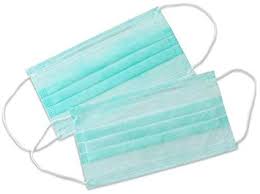 Kada stavljate masku na lica morate paziti da što manje dirate dio maske koji će dodirivati lice.
NETOČNO
15.Čime trebamo prati ruke kako bi se zaštitili od korona virus ali i drugih bolesti?
Vodom,sapunom i dezinfekcijskim sredstvom na bazi alkohola
Samo vodom
Ne trebamo prati ruke
TOČNO
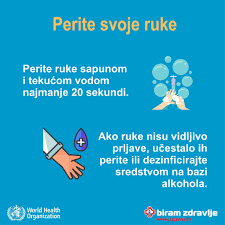 NETOČNO
16.Kako bi smo ojačali imunitet trebamo:
Jesti slatkiše, sladoled i piti coca-colu
Jesti mnogo voća,raznoliko se hraniti  i piti mnogo tekućine
Jesti samo hrenovke s kruhom svaki dan
TOČNO
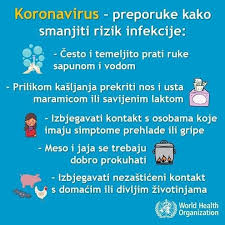 Kako biste ojačali imunitet jedite mnogo voća i povrća(ponajviše agruma). Meso i jaja dobro prokuhajte prije jela i često dezinficirajte radnu površinu za kuhanje.
NETOČNO
KRAJ
Uspješno si riješio/ la kviz o korona virusu. Kako bi zaštitio sebe i druge ostani kod kuće, često peri ruke i jedi raznoliku hranu i pij mnogo vode. Nemoj širiti paniku ni kupovati pretjerano puno namirnica. Slijedi upute zavoda za javno zdravstvo i pridržavaj se tih uputa.
Gabrijel Barbarić 9.b 2019/20
Nastavnica:Silvana Smoljan